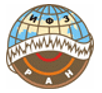 ИФЗ РАН
Лаборатория тектонофизики им. М.В. Гзовского
Триггерные эффекты в геосистемах 2022
Моделирование воздействия малых тангенциальных гравитационных сил как регионального и глобального геодинамического фактора
Мягков  Д.С.
Ребецкий Ю.Л.
Москва 2022
Физическая поверхность Земли (сетка 0.5°)
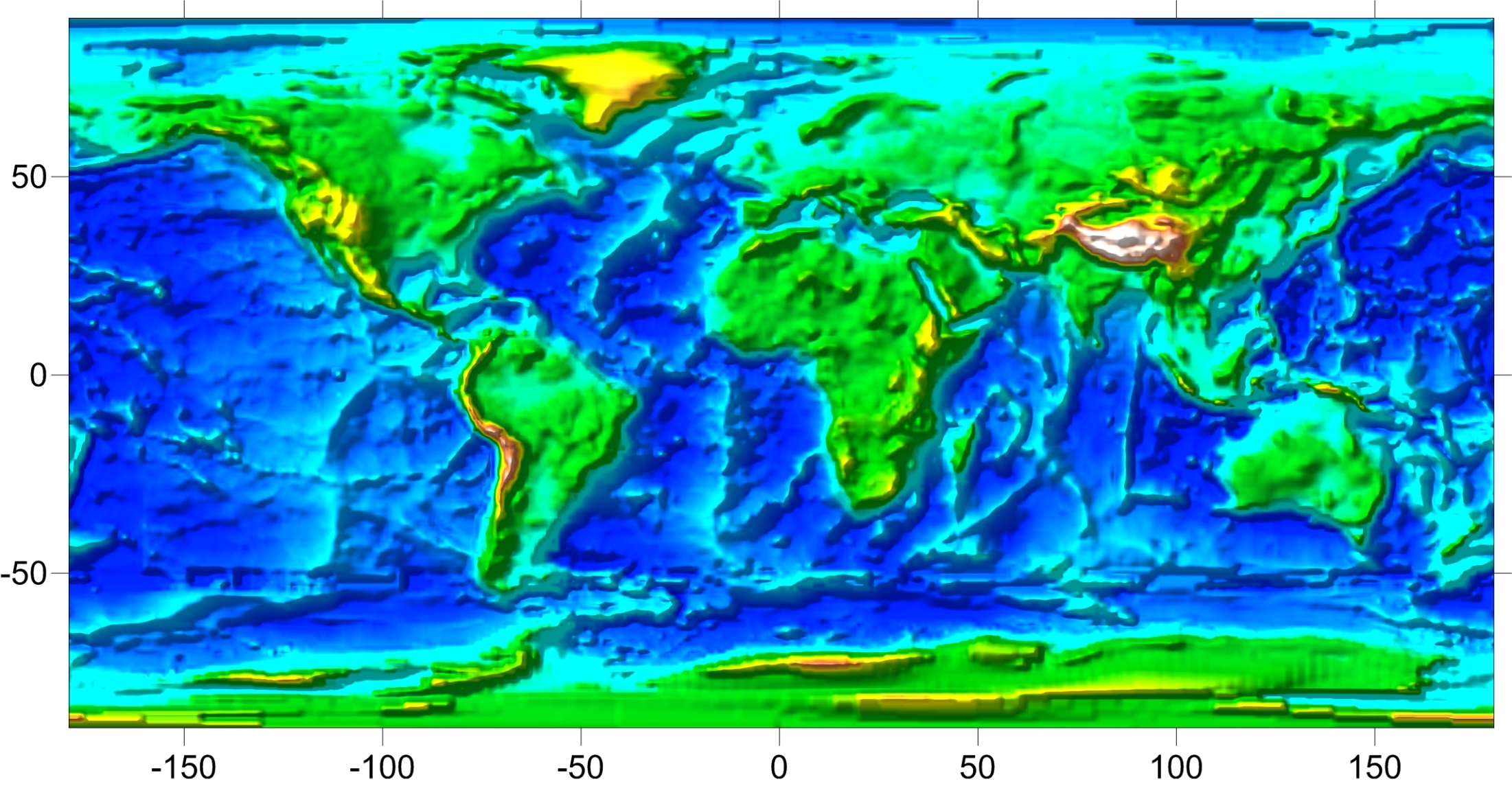 Высоты геоида (EGM 96)
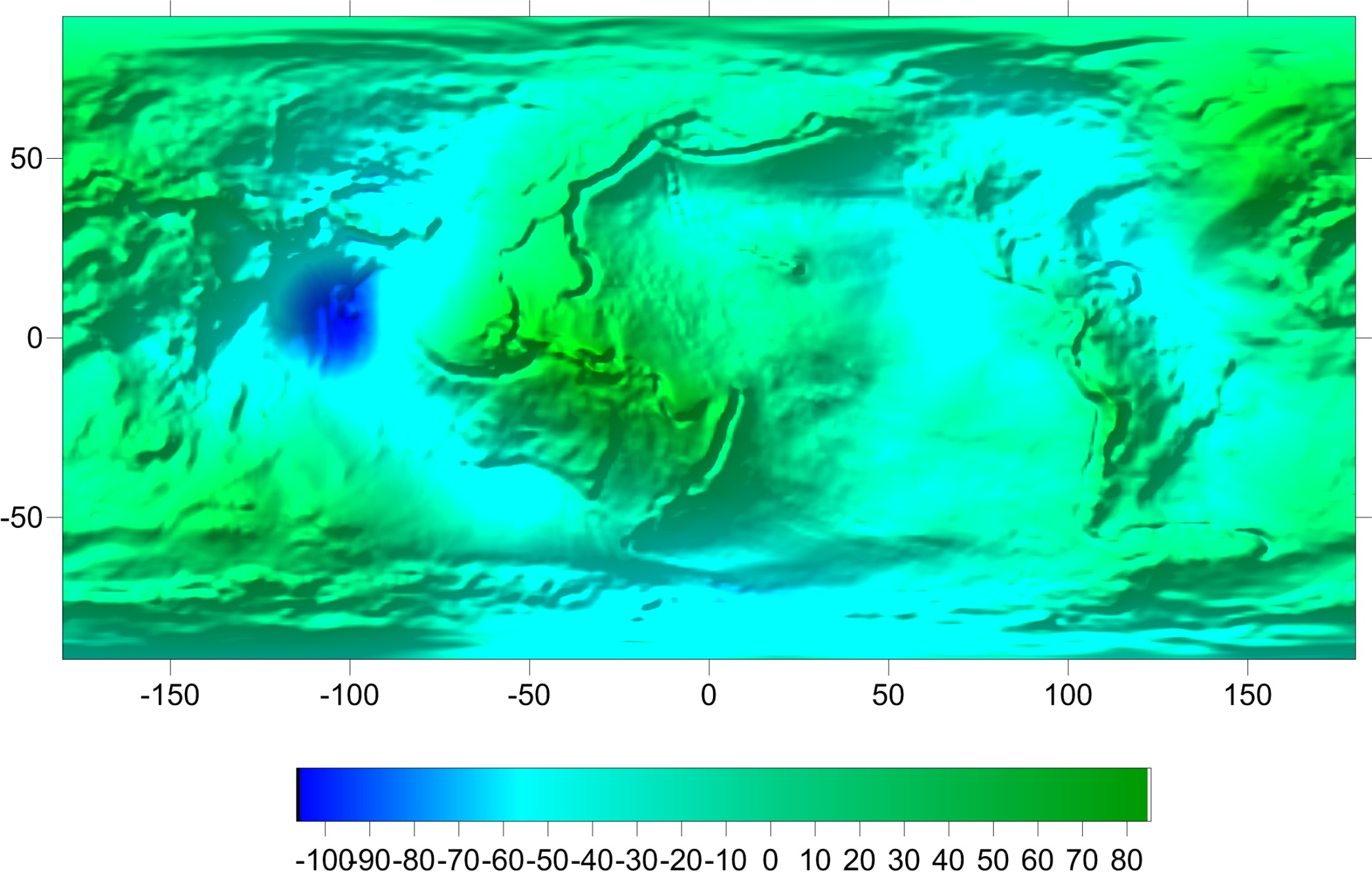 Сферические функции
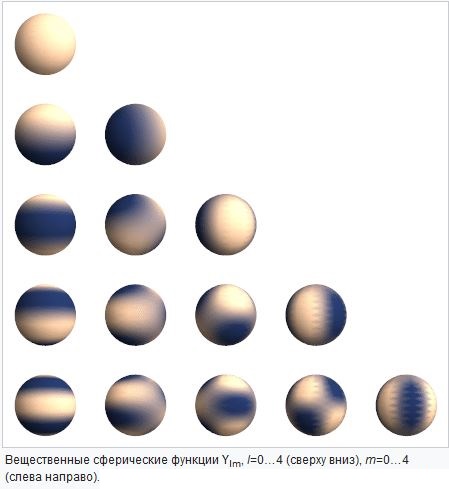 Восстановление ФПЗ
м
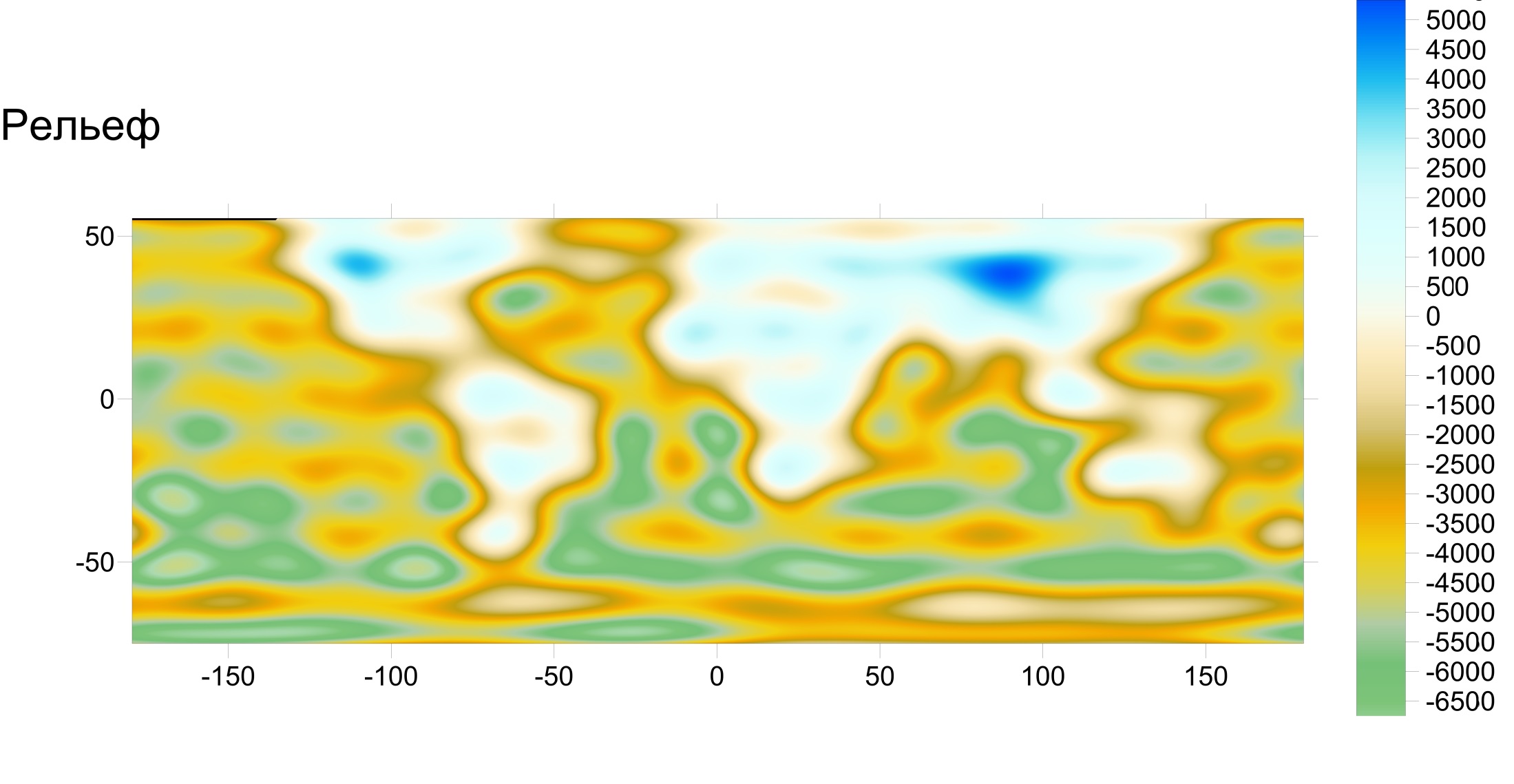 Текст
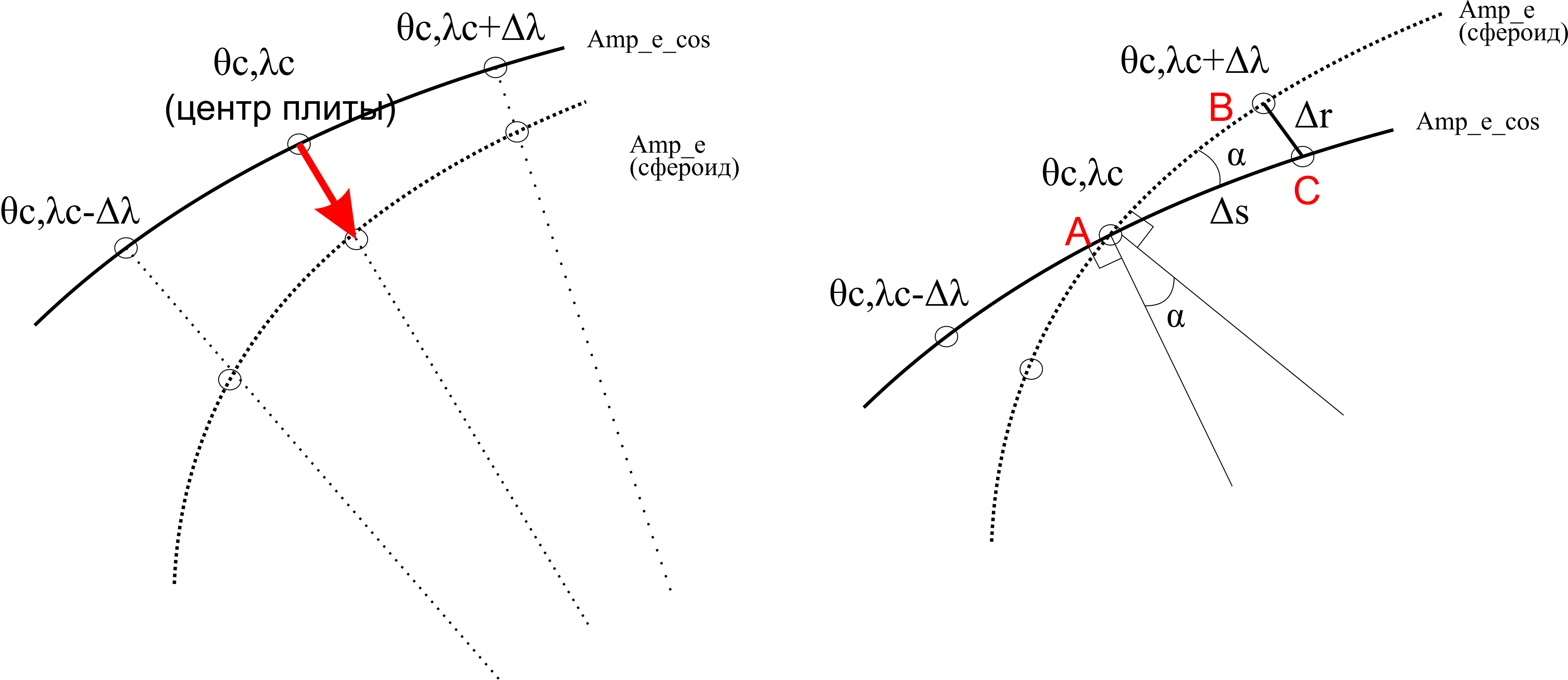 Восстановление карт углов отвесов
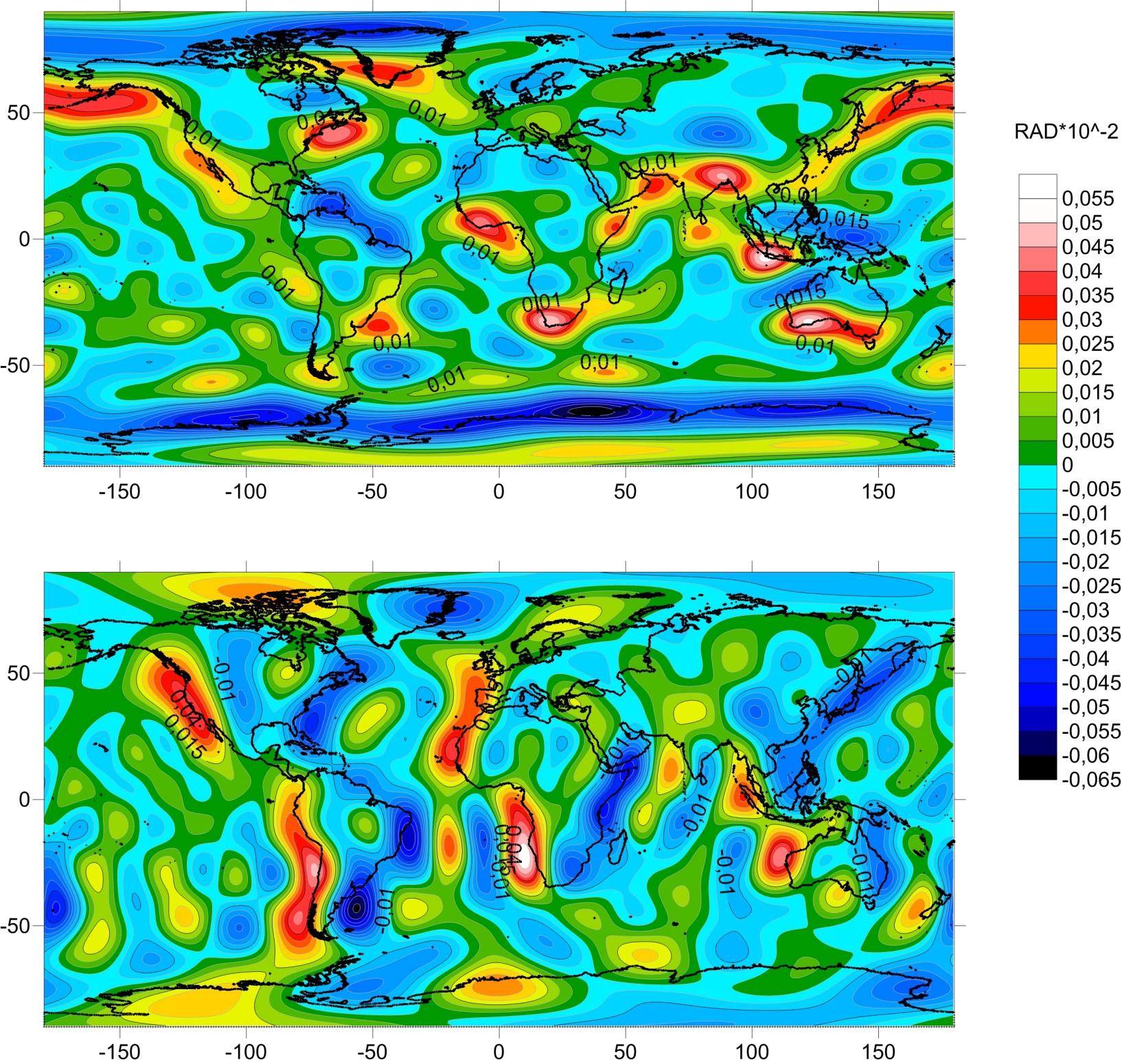 ξ
η
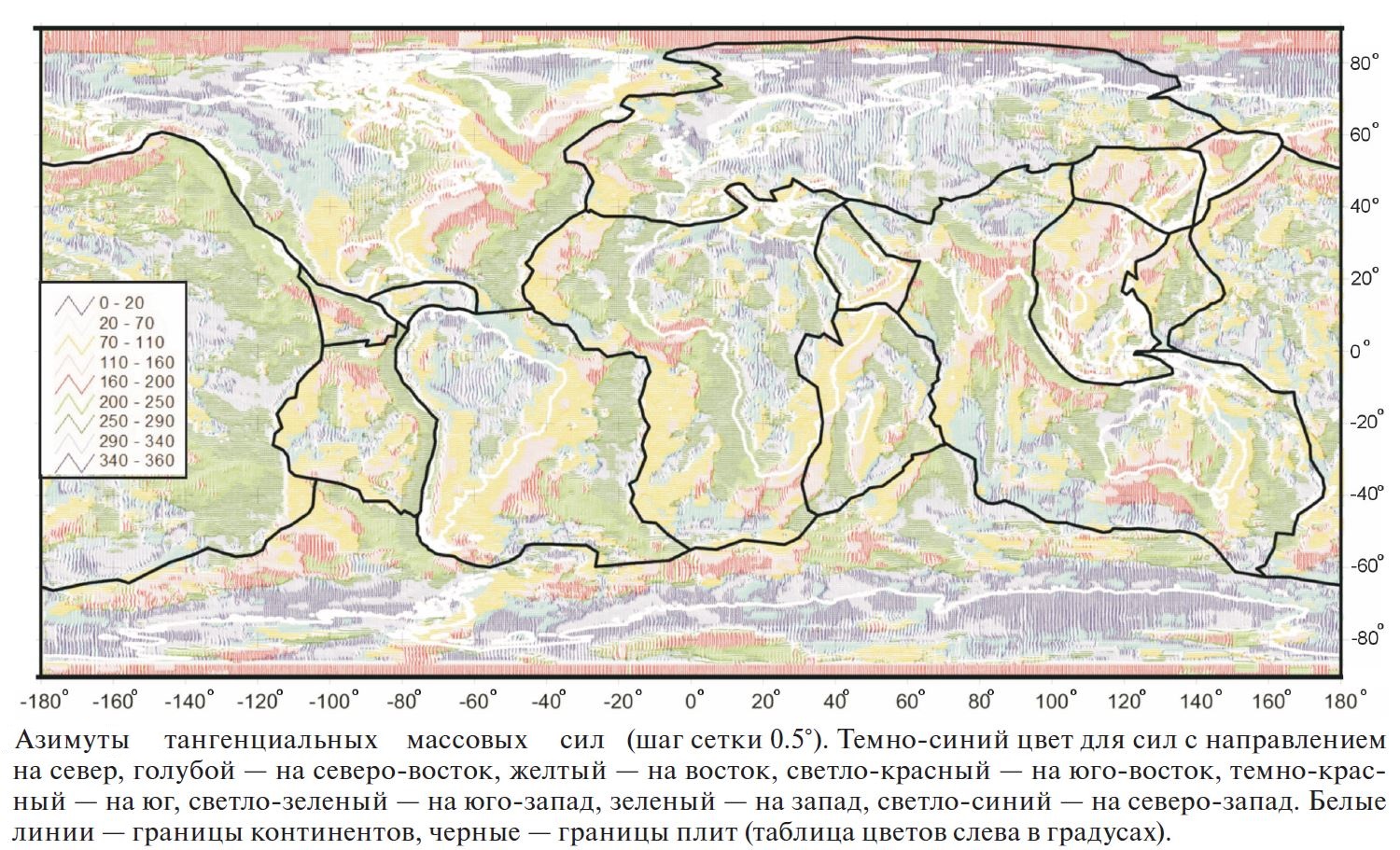 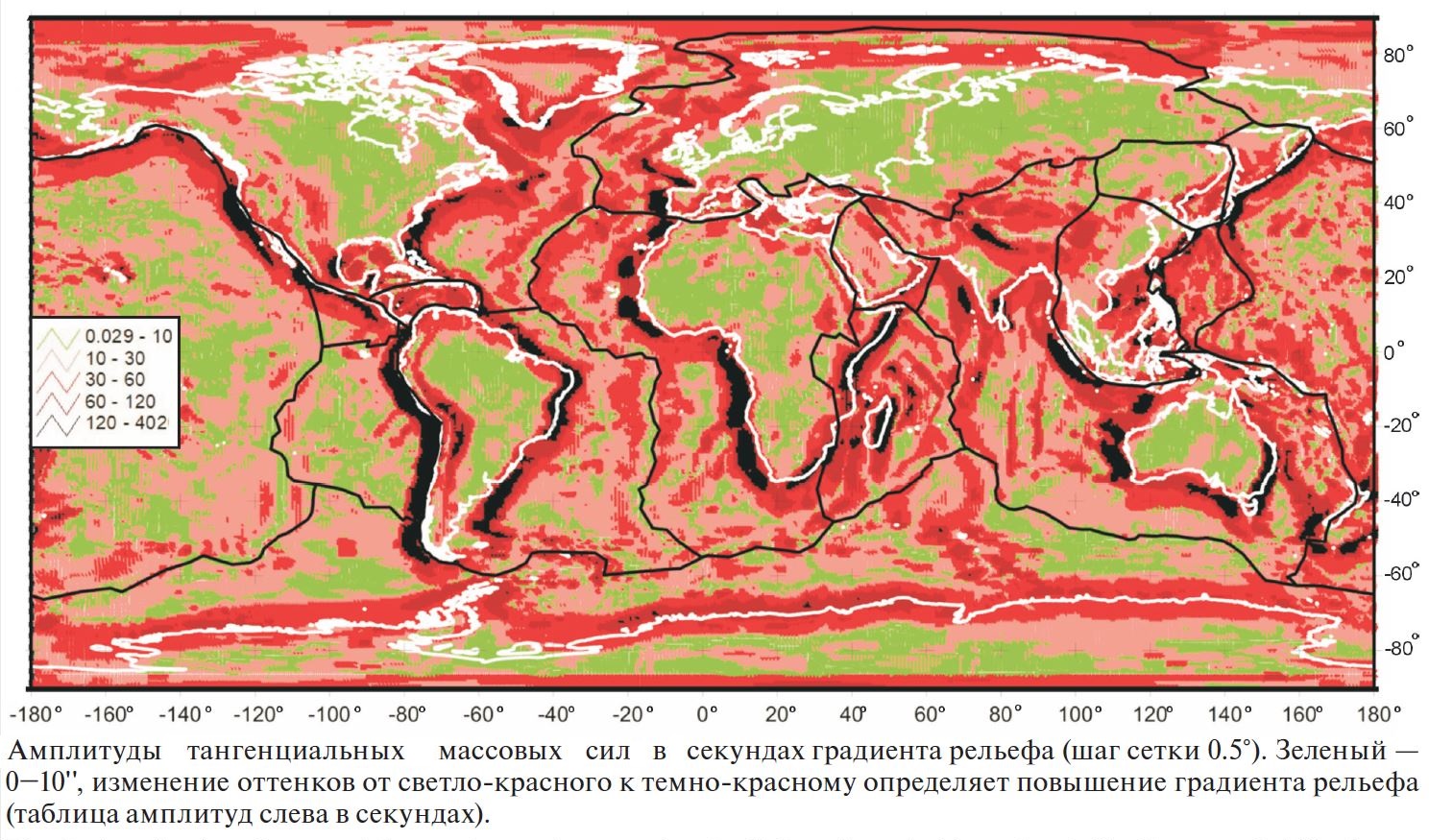 Событие Тохоку
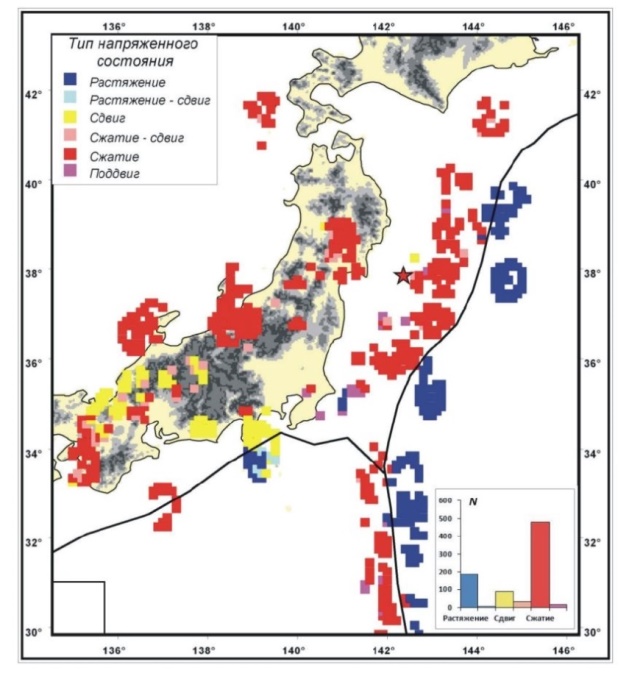 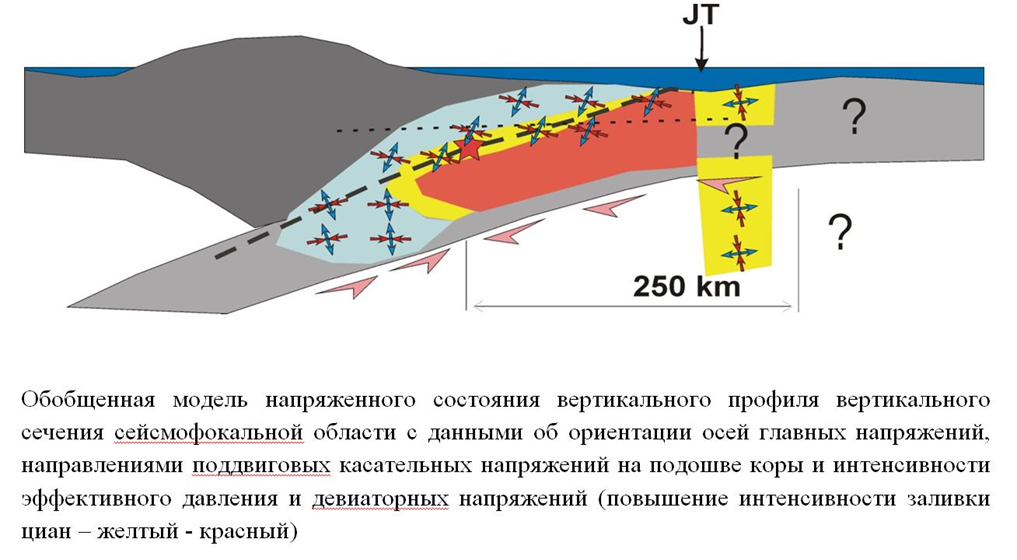 Районирование по геодинамическим типам напряженного состояния
Численная геодинамическая модель
Использовалась двумерная сплошная модель, состоящая из однородных упрочняющихся упруго-пластических тел, соответствующих мантийной части модели (1) и коровой (3). Отдельно задавался водный слой.
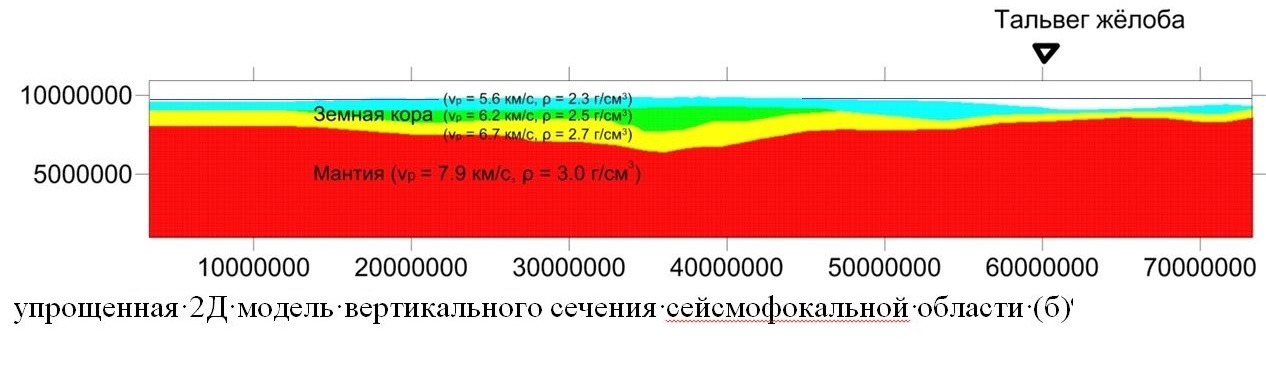 Поверхность водного слоя
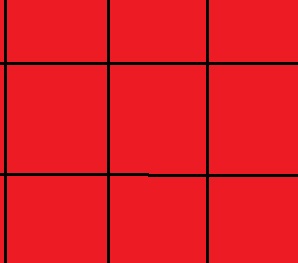 Модель состоит из деформируемых ячеек исходно квадратной формы размером 500х500мм
Упрощенная 2D модель вертикального сечения сейсмофокальной области
Результаты моделирования – гравитационное напряжённое состояние
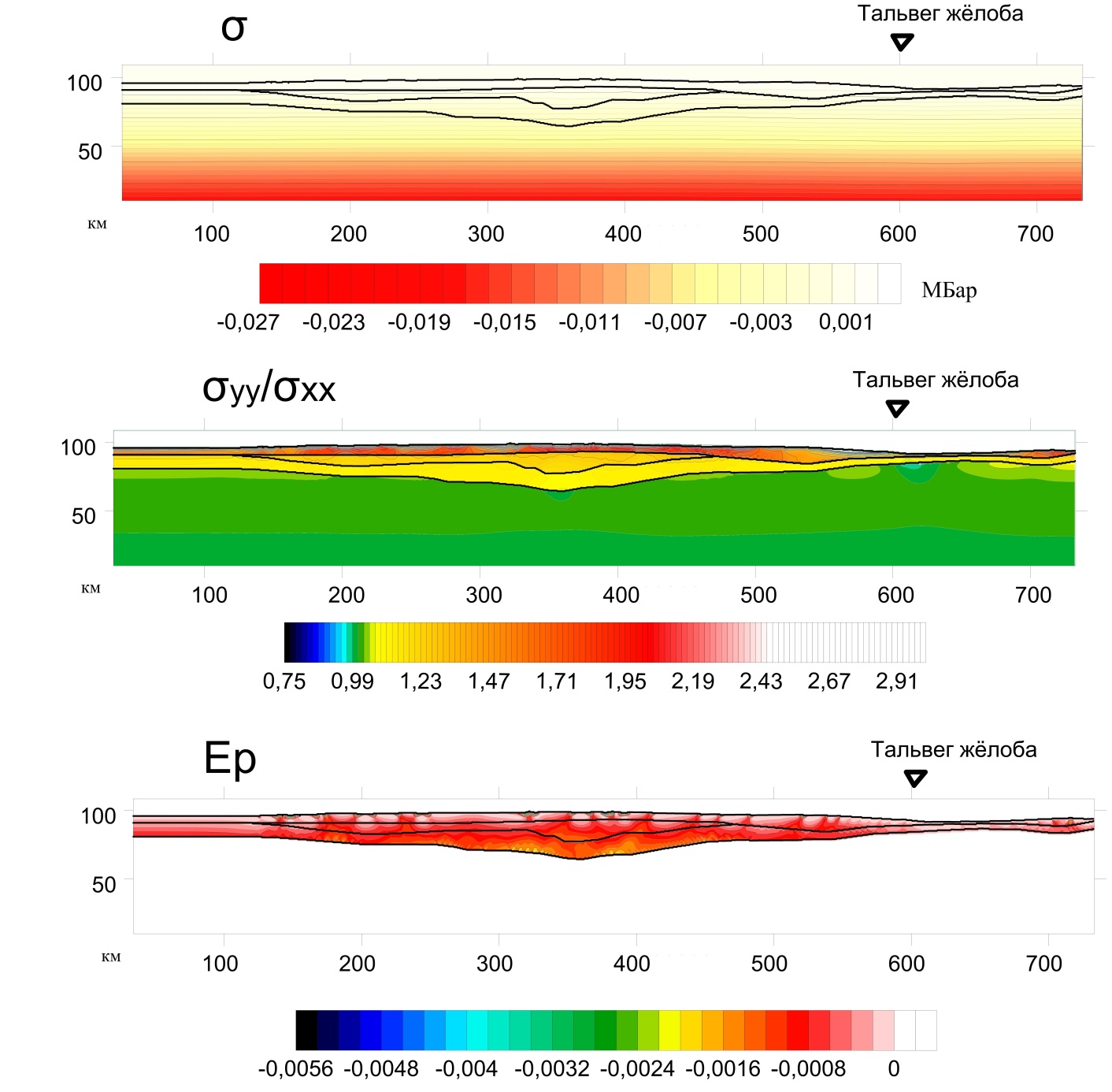 растяжение
сжатие
Результаты моделирования – воздействие малых тангенциальных сил + событие
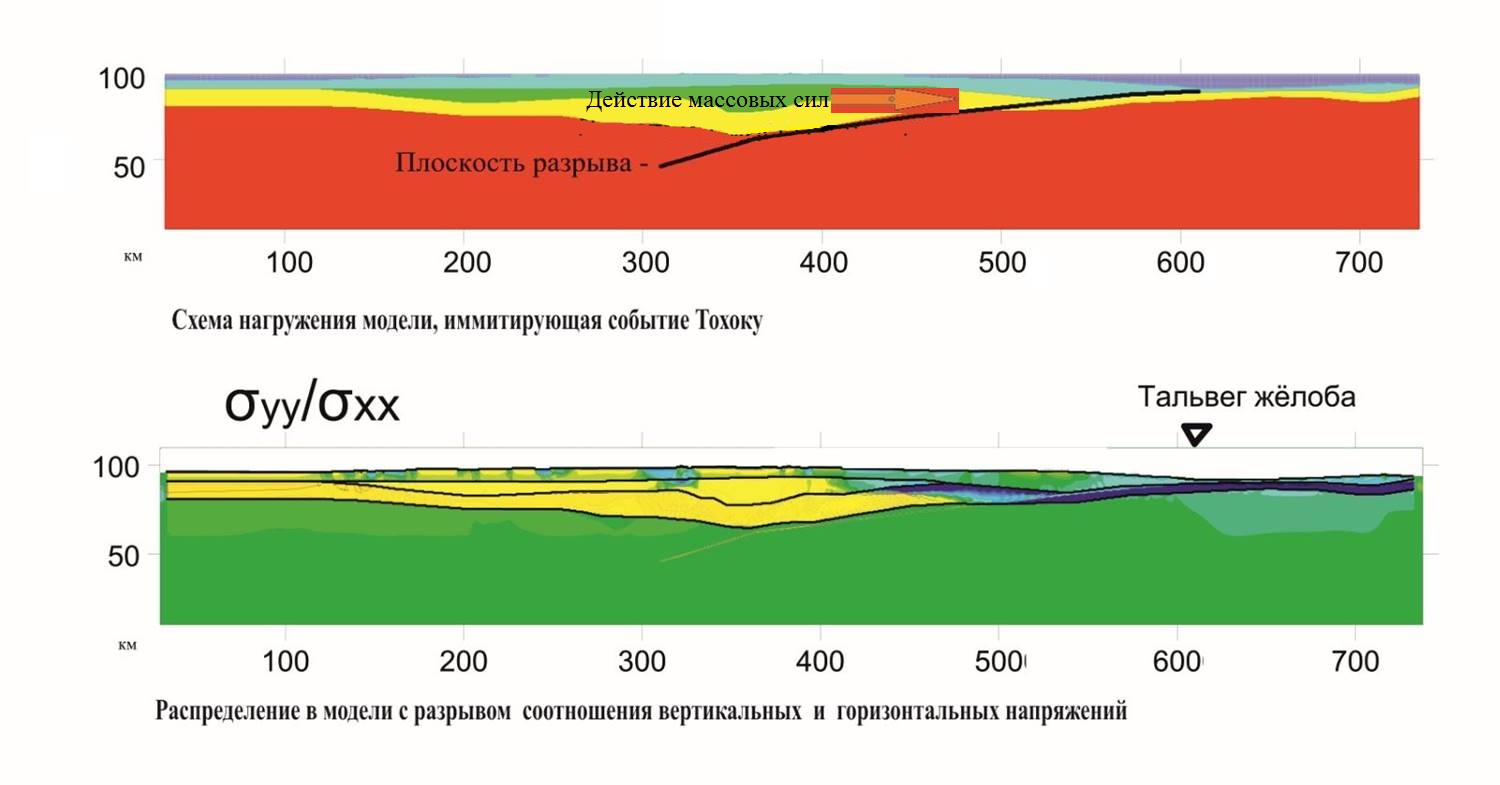 Выводы
Результаты исследований показали, что на больших площадях (первые тысячи километров) океанских участков литосферных плит имеет место однонаправленное уклонение нормали к ФПЗ от отвесной линии. Это отклонение наиболее часто достигает 10–15", но также существуют плиты, для которых эти уклонения достигают 30". В целом можно заключить, что соотношение формы поверхности Земли и ее геоида не отвечают равновесному состоянию. 


Выполненные оценки касательных напряжений, которые ТМС силы способны создать на подошве литосферных плит, могут достигать 0.3 МПа, что позволяет объяснить скорости движения литосферных плит в 3–10 см/год. 


Действие ТМС также способно создать дополнительные напряжения сжатия или растяжения в латеральном направлении. Но уровень этих напряжений не превышает первых десятков МПа, что не позволяет их рассматривать как структурообразующие для прочной континентальной коры
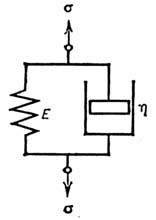 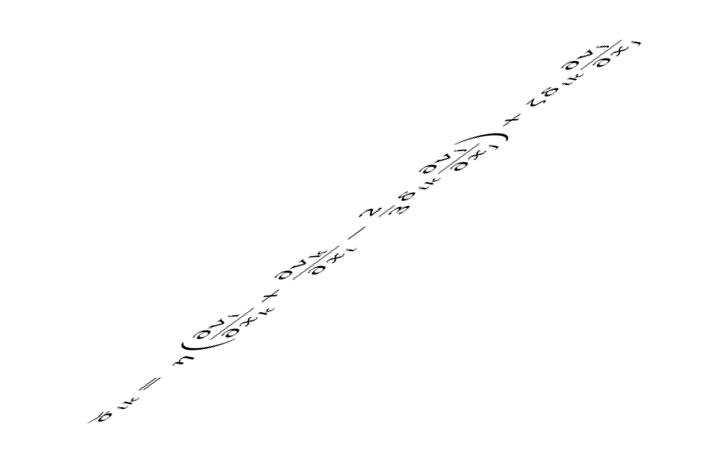 Спасибо за внимание!